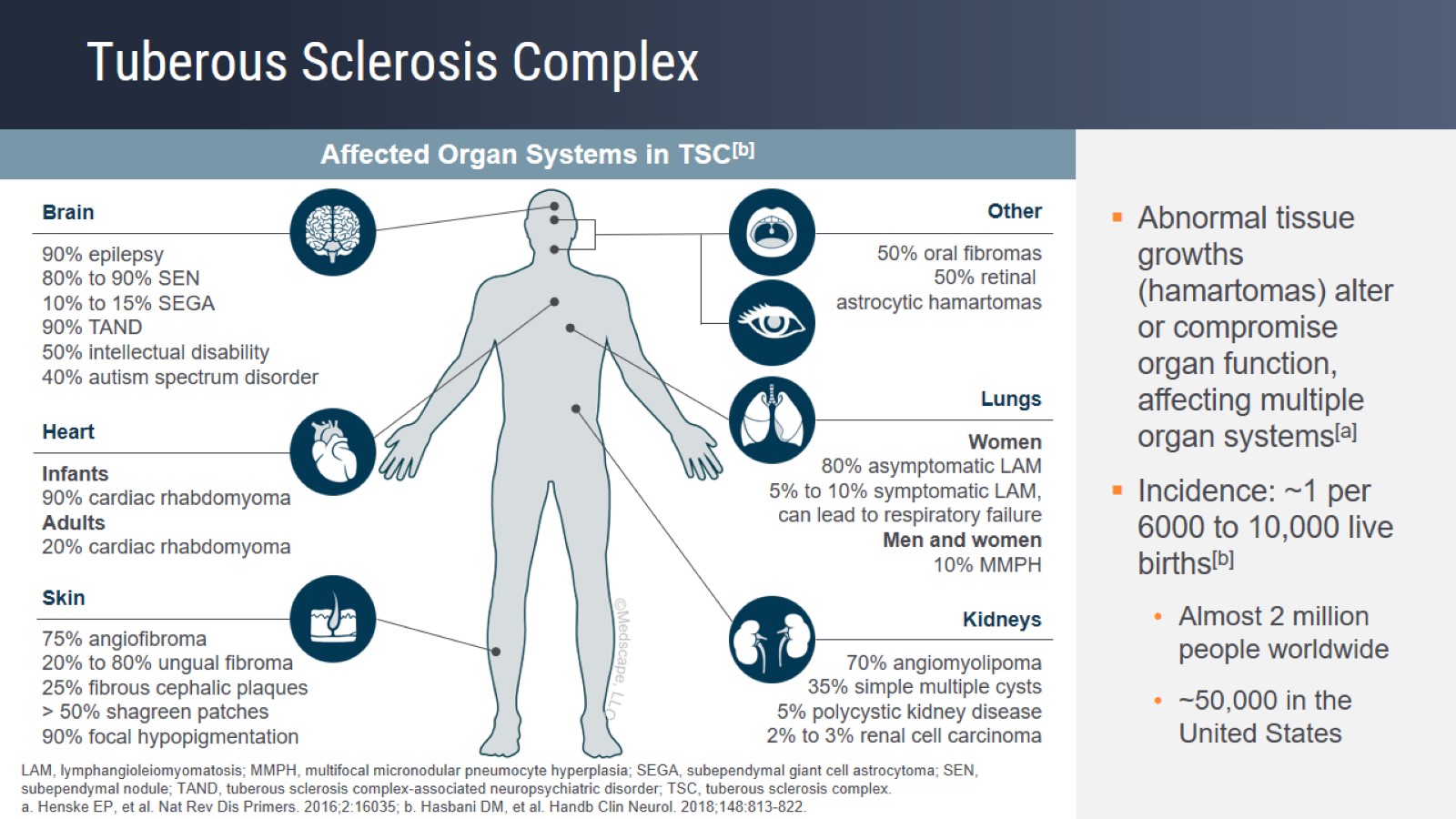 Tuberous Sclerosis Complex
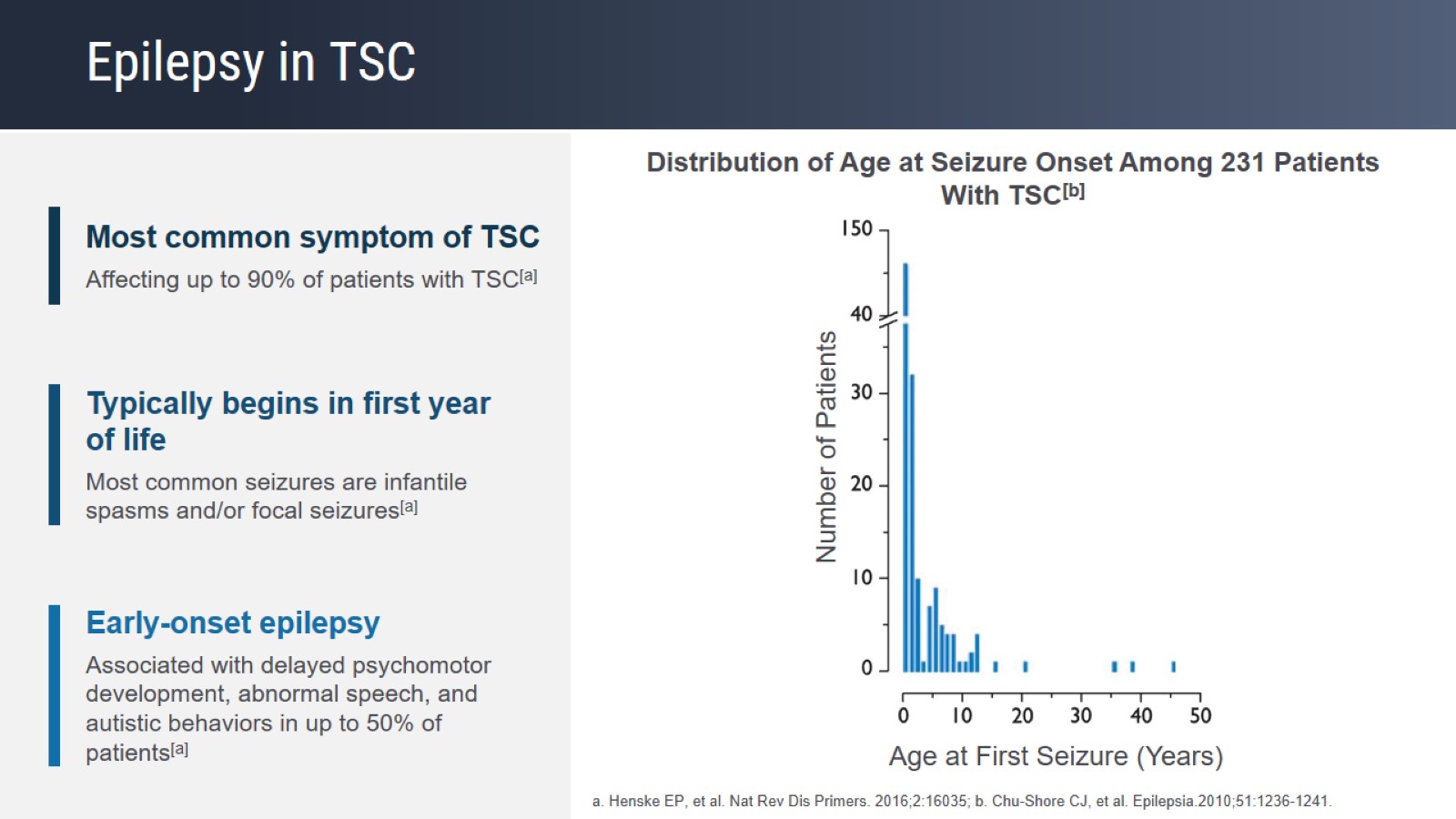 Epilepsy in TSC
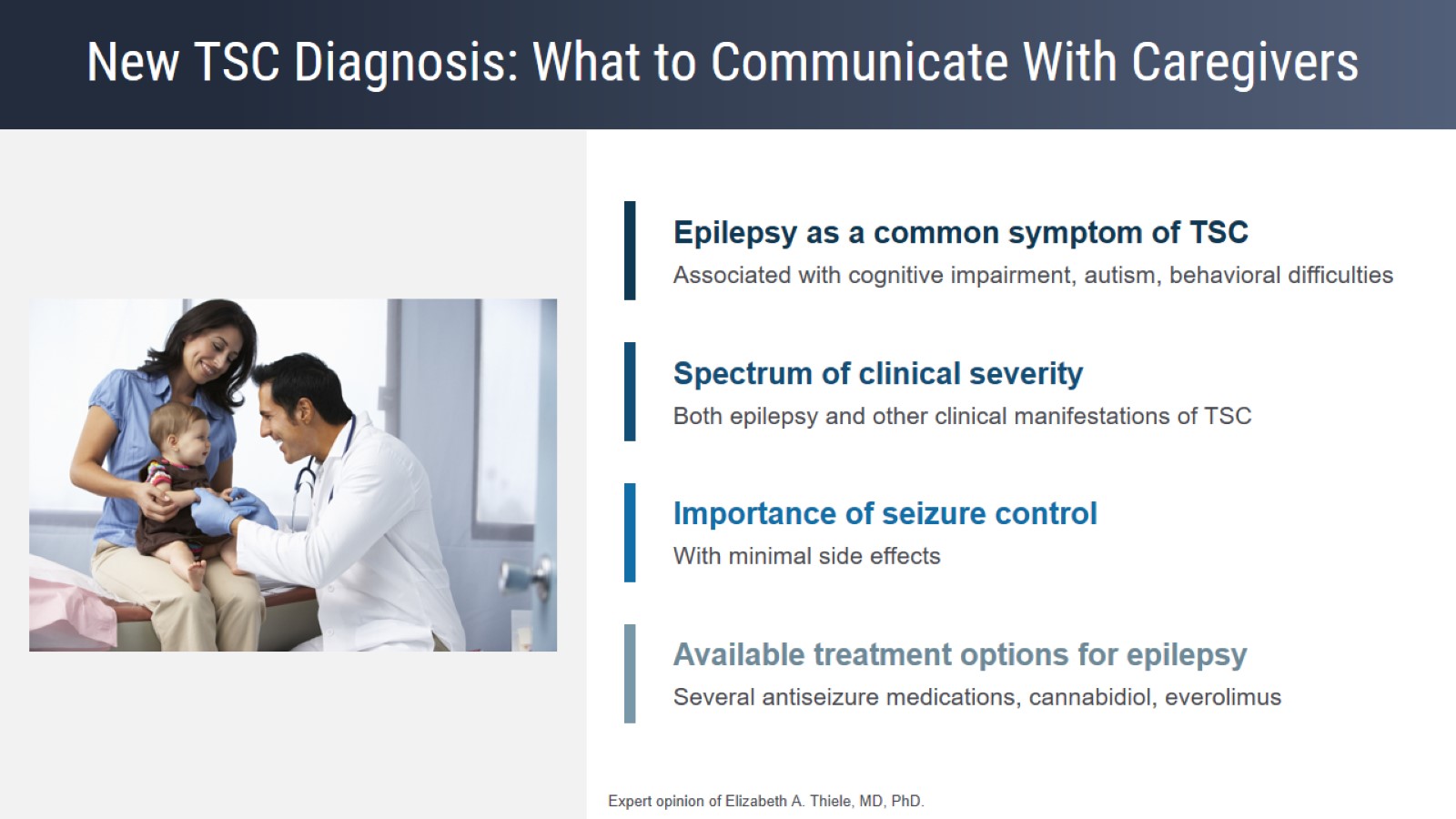 New TSC Diagnosis: What to Communicate With Caregivers
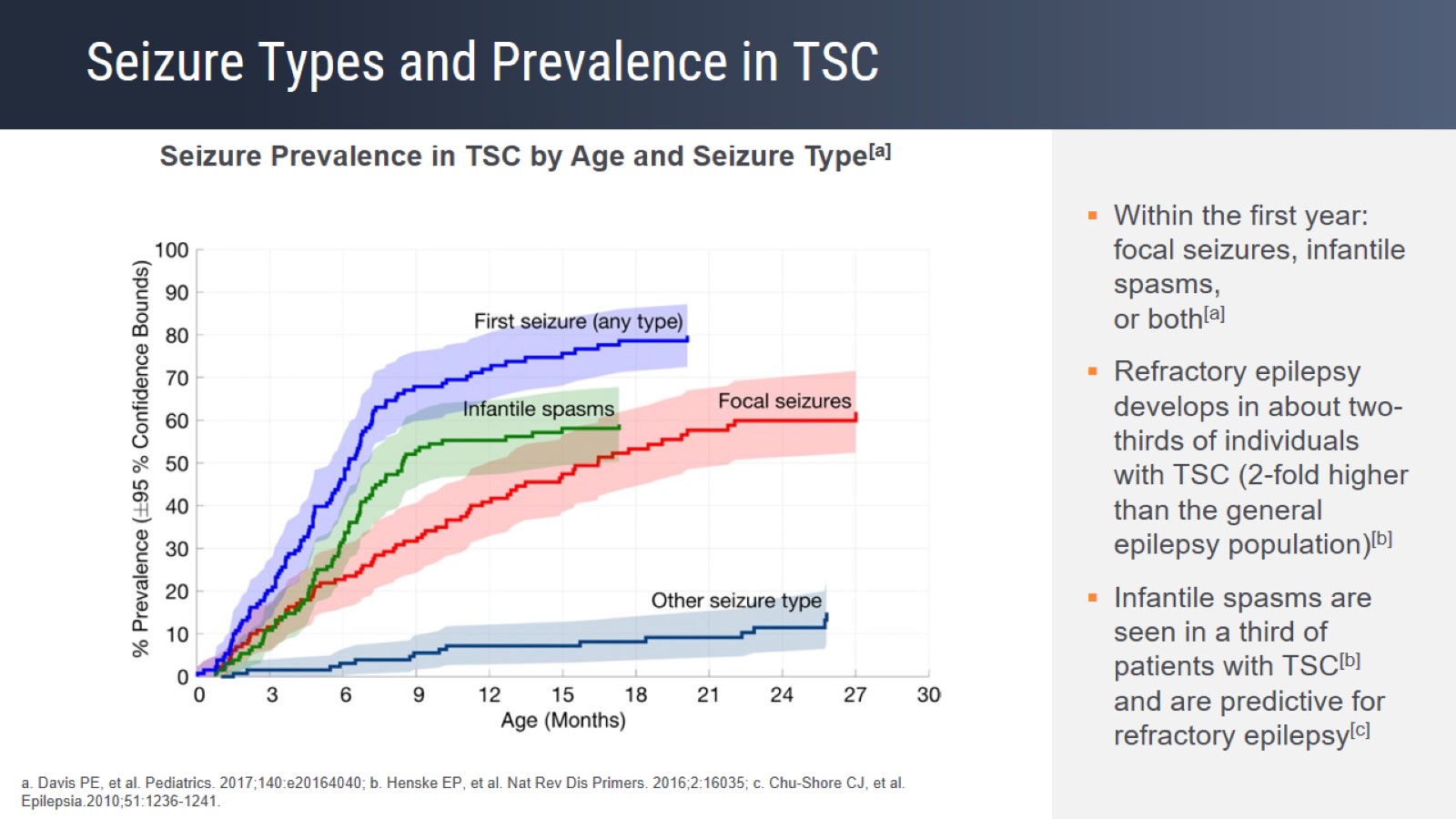 Seizure Types and Prevalence in TSC
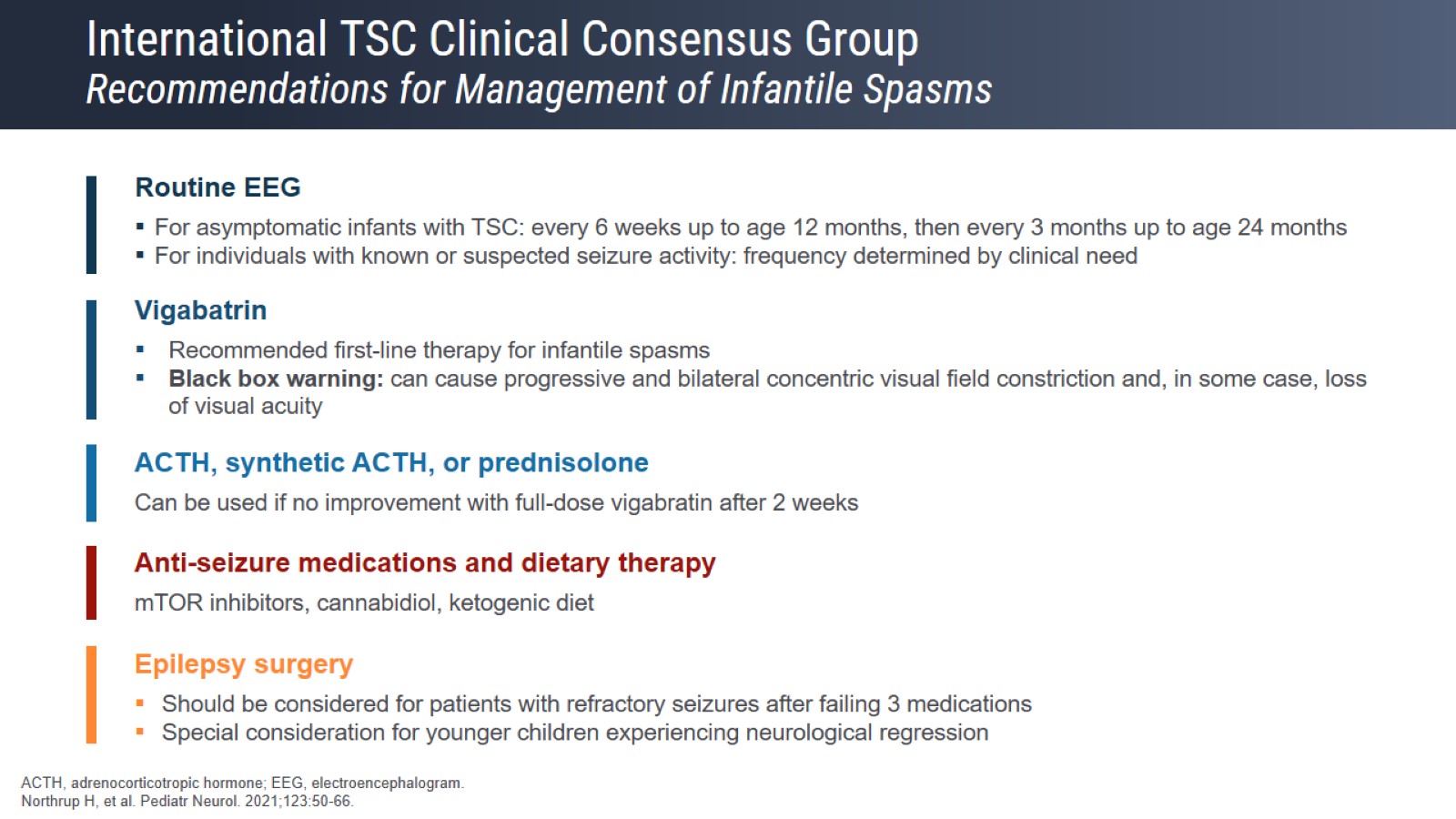 International TSC Clinical Consensus Group Recommendations for Management of Infantile Spasms
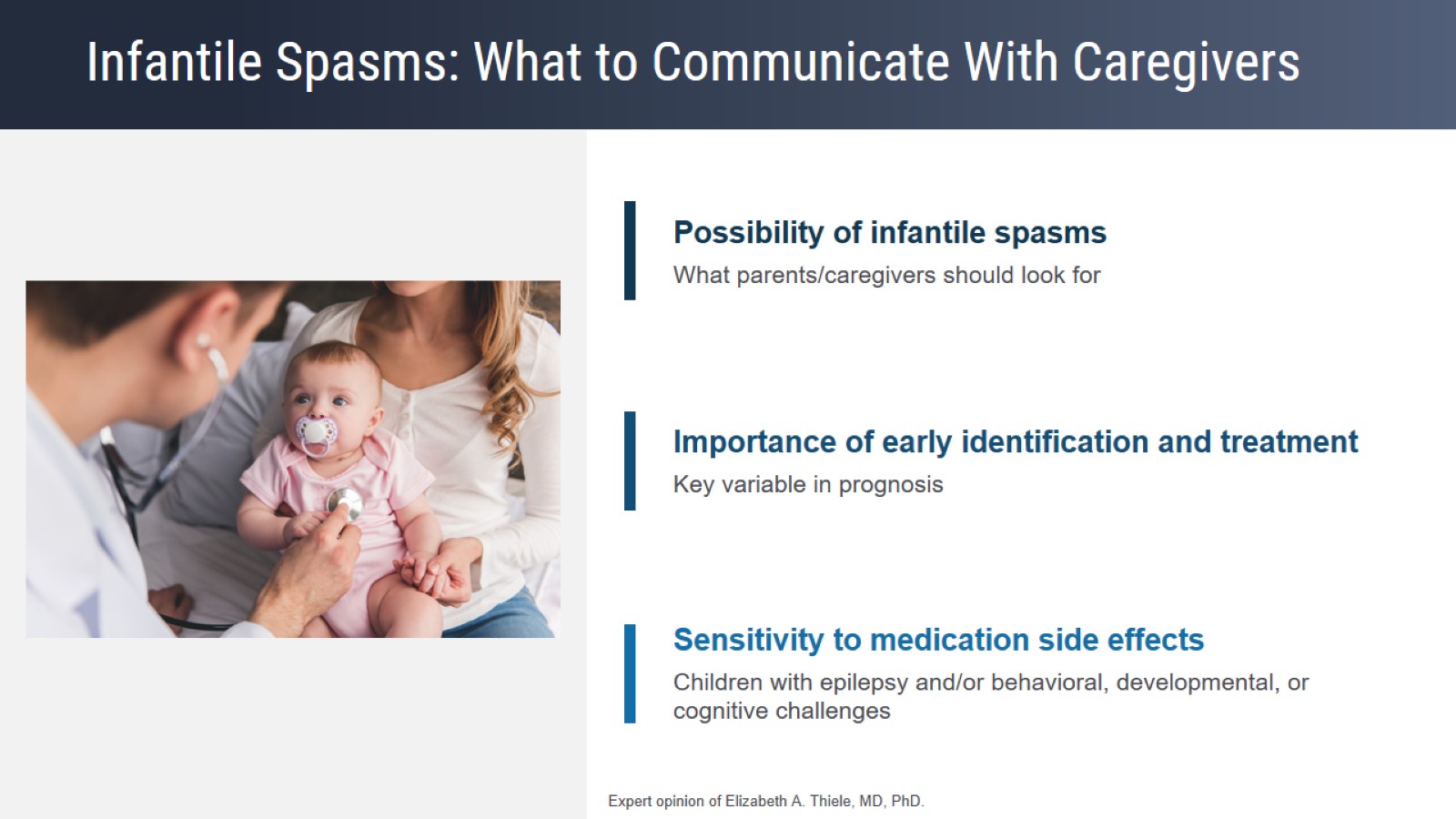 Infantile Spasms: What to Communicate With Caregivers
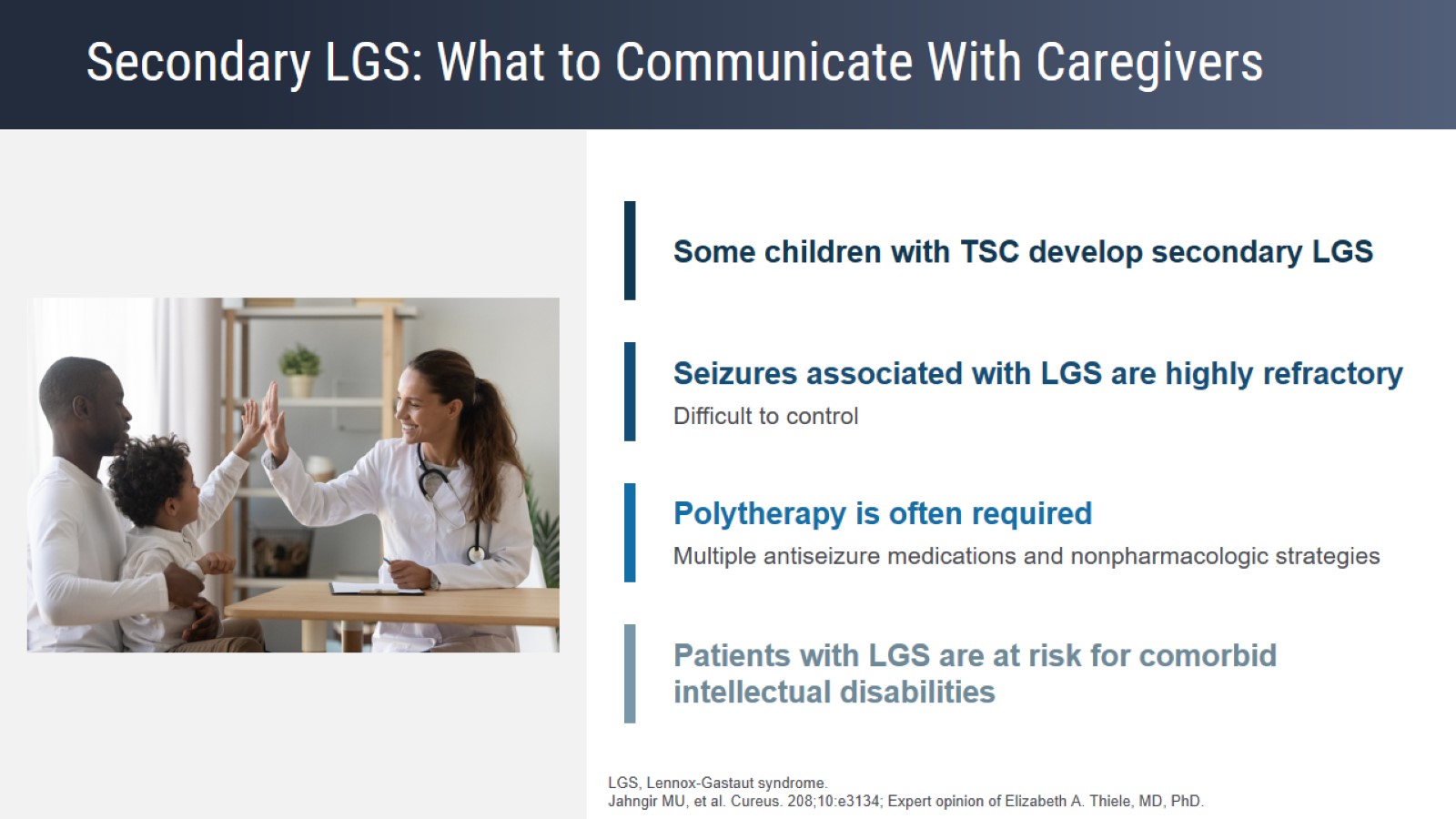 Secondary LGS: What to Communicate With Caregivers